CS548 Spring 2015 “TEXT MINING”Showcase bySuwodi Dutta Bordoloi,Chitra Pichaimuttu Kanickaraj,Joseph True
Showcasing work by IBM on 
IBM’s Watson and Jeopardy!
References
D. A. Ferrucci, “Introduction: This Is Watson”, in IBM Journal of Research and Development, Vol. 56, No. ¾, Paper 1, May/July 2012.
A. Lally et al., “Question Analysis : How Watson Reads A Clue”, in IBM Journal of Research and Development, Vol. 56, No. ¾, Paper 2, May/July 2012
M. C. Mccord et al., “Deep Parsing In Watson”, in IBM Journal of Research and Development, Vol. 56, No. ¾, Paper 3, May/July 2012.
J. Chu-carroll et al., “Textual Resource Acquisition And Engineering”, in IBM Journal Of Research And Development, Vol. 56, No. ¾, Paper 4, May/July 2012.
J. W. Murdock et al., “Textual Evidence Gathering And Analysis”, in IBM Journal of Research and Development, Vol. 56, No. ¾, Paper 8, May/July 2012.
D. C. Gondek et al., “A Framework For Merging And Ranking Answers In DeepQA”, in IBM Journal of Research and Development, Vol. 56, No. ¾, Paper 14, May/July 2012.
IBM Journal of Research and DevelopmentThis is WatsonMay-July 2012
03 - Introduction-This is Watson
04 - Question analysis How Watson reads a clue
05 - Deep parsing in Watson
06 - Textual resource acquisition
07 - Automatic knowledge extraction from documents
08 - Finding needles in the haystack Search and candidate generation
09 – Typing candidate answers using type coercion
10 - Textual evidence gathering and analysis
11 - Relation extraction and scoring in DeepQA
12 - Structured data and inference in DeepQA
13 - Special Questions and techniques
14 - Identifying implicit relationships
15 - Fact-based question decomposition in DeepQA
16 - A framework for merging and ranking of answers in DeepQA
17 - Making Watson fast
18 - Simulation-learning-and-optimization-techniques-in-Watsons-game-strategies
19 -In the game-The interface between Watson and Jeopardy
What is Jeopardy! ?
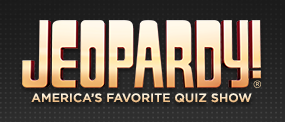 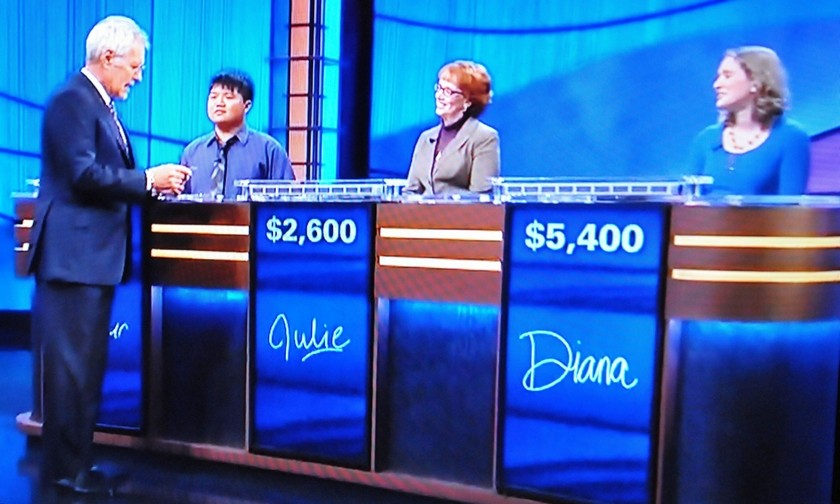 TV game quiz show
 1964 debut
 50 years
 6000+ episodes




 Questions:  history, current events, science, arts, popular culture, literature …
http://en.wikipedia.org/wiki/Jeopardy!
Jeopardy! Question Example
Question: 
Located in central Massachusetts, this school is one of the first engineering and technology universities in the United States.

Answer:
What is WPI?
What is Watson?
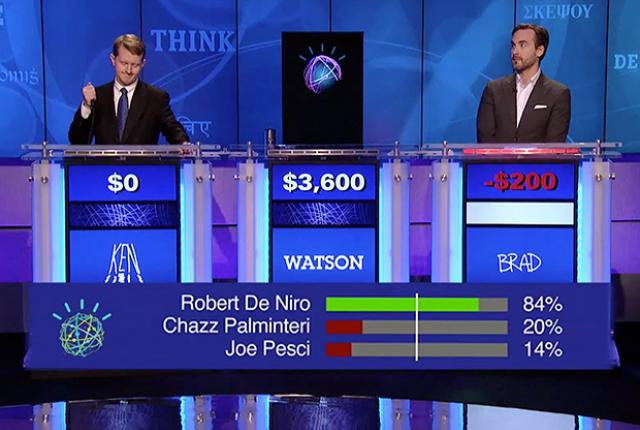 What is Watson?
Computer system built to play Jeopardy! quiz game with humans
Open-domain question-answering (QA)
Developed 2007 – 2010
2011: Watson v. Jeopardy! champion winners
Brad Rutter
Biggest all-time money winner
$4 million
Never lost against a human
Ken Jennings
Record longest winning streak
74 games in a row
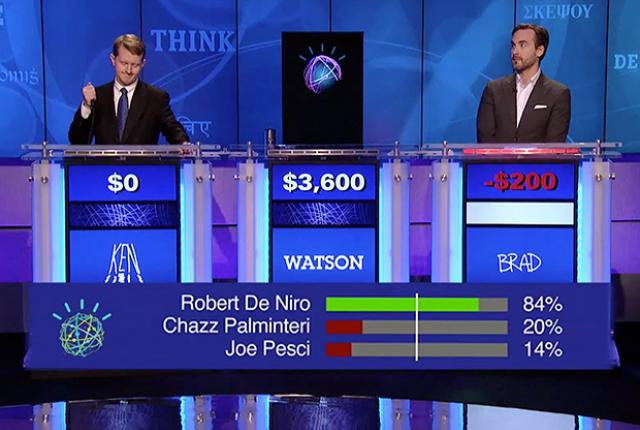 Watson System
Hardware:
Cluster of 90 IBM Power 750 servers
16 terabytes of RAM
Process 500 gigabytes per second(= 1 million books)

Software:
IBM's DeepQA software
Apache UIMA (Unstructured Information Management Architecture) framework
SUSE Linux Enterprise Server 11 OS
Apache Hadoop (distributed computing)
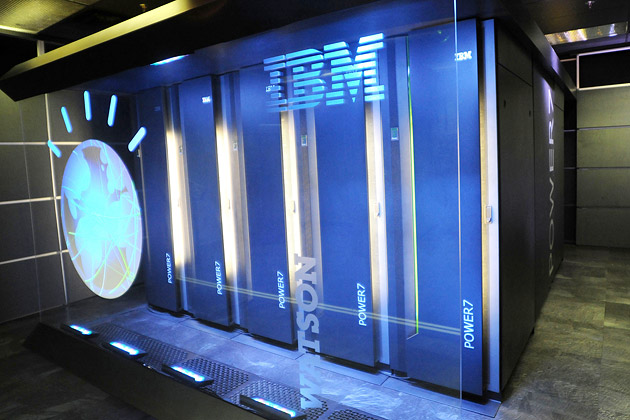 What’s the big deal?Real Language is … Really Hard
Chess
Finite, mathematically well-defined search space
Limited number of moves and states
Grounded in explicit, unambiguous mathematical rules
IBM Deep Blue - chess computer v. world champion (1997)

Human Language
Ambiguous, contextual and implicit
Grounded only in human cognition
Seemingly infinite number of ways to express the same meaning
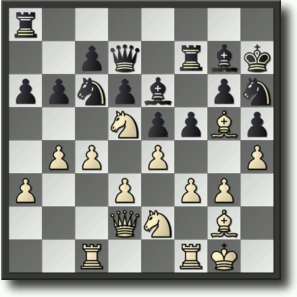 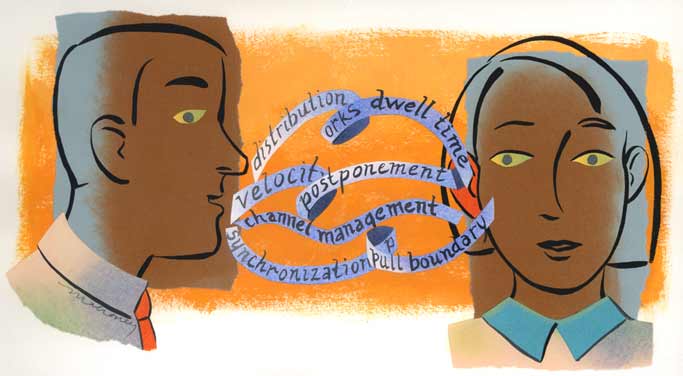 Source: IBM Watson A Brief Overview and Thoughts for Healthcare Education and Performance Improvement
[Speaker Notes: Implicit: implied though not plainly expressed
Explicit: stated clearly and in detail, leaving no room for confusion or doubt
Cognition: the mental action or process of acquiring knowledge and understanding]
How to win?
85% Precision@70
(85% Precision at 70% answered)



Buzz in for >= 70% of questions
Answer correctly >= 85%
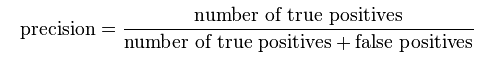 3 seconds (on average)
Parse the question
Understand what it was asking for
Relate question and meaning to available data
Determine the best answer
Compute confidence: buzz in or not?
Text Mining and Related Technologies
Why?
Expand research in open domain QA … processing of  language and knowledge

Many areas of computer science and AI (and Text Mining & Text Analytics)
Natural language processing (NLP)
Information retrieval (IR)
Knowledge representation and reasoning (KR&R)
Automated reasoning
Machine learning

Architecture:
Apache UIMA (Unstructured Information Management Architecture) framework  to support collection of data and apply analytics, algorithms …
IBM DeepQA – extensible architecture for building QA systems
Data Sources
Not connected to the Internet during the game
200 million pages of structured and unstructured reference  material
4  terabytes of disk storage

Sources of information:
Full text of Wikipedia
Encyclopedias
Dictionaries 
Thesauri
Newswire articles
Literary works
Other databases, taxonomies, and ontologies. (DBPedia, WordNet, and Yago)
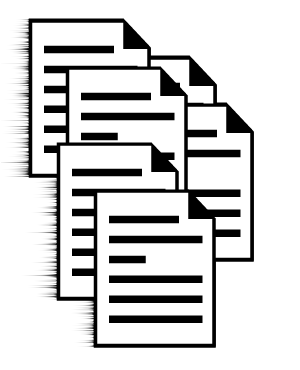 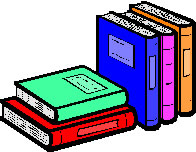 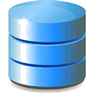 Data Collection
Sources:    Acquire  -->  Transform  -->  Expand
Get info. with good coverage (for Jeopardy questions)
Extract info into format for system
Get more info. - increase coverage per topic
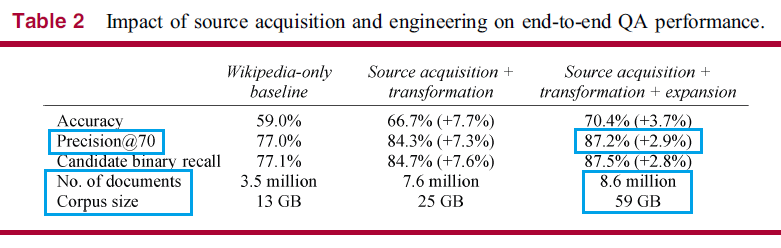 Data Processing
Automatically extract knowledge from documents
Assemble structured knowledge from unstructured data
How does Watson Answer a Question?
Four Steps:
Question Analysis
Hypothesis Generation
Hypothesis and Evidence Scoring
Final Merging and Ranking
[Speaker Notes: What is the question? | Generate some answers | Test the answers | Put it all together]
Foundation of Question Analysis
GOAL:
Identify critical elements of the question by applying numerous detection rules and classifiers based on this foundation.
Step 1: Question Analysis
Elements of Question Analysis are:
Focus detection
Part of the question that is the reference to the answer.
Lexical Answer Types (LATs)
Strings in the clue that indicate what type of entity is being asked for
Question Classification
Logical categorization of question in definite class to narrow down the scope of search. 
Example: Why, Definition, Fact
Question decomposition
Breaking question in the logical sub parts
Question Analysis
POETS & POETRY: He was a bank clerk in the Yukon before he published Songs of a Sourdough in 1907.
		Lexical Analysis Type (LAT)
	Focus
	Category : Fact

FICTIONAL ANIMALS: The name of this character, introduced in 1894, comes from the Hindi for bear. (Answer: Baloo).
      Sub-question 1: Find the characters introduced in 1894.
      Sub-question 2: Find the words that come from hindi for bear.
 Evidence for both of the sub-questions are combined for Scoring.
Source: QA System & Watson by  Bansal, De and Nishat
[Speaker Notes: Focus = he
LAT = poet, he, clerk
Category = Factoid]
Parsing & Semantic Analysis Suite
3. Co-reference Resolution Component
Provides an analytical structure of questions posed and textual knowledge.
4 .Relation Extraction
Component
1. Slot Grammar parser ESG (English Slot Grammar)
Parsing And Semantic Analysis
5. Named Entity Recognizer (NER)
2. Predicate-argument Structure (PAS)
Source: QA System & Watson by  Bansal, De and Nishat
[Speaker Notes: Percy       placed    	 the penguin    on the podium
argument  predicate     	 argument       argument

https://docs.google.com/viewer?a=v&q=cache:US9smdxFxj8J:www.cs.stonybrook.edu/~pfodor/courses/HON111/DeepParsing.pdf+&hl=en&gl=in&pid=bl&srcid=ADGEESi98e3HMPa5ptzUfSE_Q5kAW8a1RVRogMD80VT0Peb_aW-H7PtmG19s7eGujac0hmvGhtgjcIOsuPDB1OK0pSPJdWfsLHQBVwuO8gVWz2as9GZ-i9FMR-wY4Vg4ORARxJFjvaxG&sig=AHIEtbQRm3zSAf5hdaLl8H6CPWkfl9irPQ]
English Slot Grammer (ESG) parser
Deep parser which explores the syntactic and logical structure to generate semantic clues 







Fig: Slot filling for John sold a fish	       Fig: Slot Grammer Analysis Structure
Slots	WS(arg)	         features

Subj(n)	John(1)	        noun pron

Top	sold(2,1,4)      verb

Ndet	a(3)	        det indef

Obj(n)	fish(4)	        noun
John sold a fish
obj
subj
ndet
Source: QA System & Watson by  Bansal, De and Nishat
[Speaker Notes:  English Slot Grammar
grammatical parse of a sentence , identifies parts of speech and syntactic roles such as subject, predicate, and object, as well as modification relations between sentence segments.
 Seeks to generate semantic clues based on a network of syntactic relationships.]
Predicate-Argument Structure (PAD) builder
Modifies the output of the ESG parse.
Example:  
	“John sold a fish” and “A fish was sold by John” yield different parse trees via ESG but reduce to the same PAS.




	Figure: PAS Builder
John(1)
Sold(2, subj:1, obj:4)
a(3)
fish(4,ndet:3) [determiner : a]
Source: QA System & Watson by  Bansal, De and Nishat
[Speaker Notes:  Predicate- Argument Structure
 Builder reduces the complexity of results given by the ESG.
 Result is more general form and is logically approximate to the result of the original parse.
 E.g. “John sold a fish” and “A fish was sold by John” yield different parse trees via ESG but reduce to the same PAS.
 Seeks to expand the space of textual evidence which would match well to the question.]
Parsing And Semantic Analysis (Cont..)
Example
POETS & POETRY: He was a bank clerk in the Yukon before he published “Songs of a Sourdough” in 1907.
3.	Co-reference Resolution Component
the two occurrences of “he” and “clerk”
4.	Relation Extraction Component
identify semantic relationships among entities
authorOf(focus, ‘‘Songs of a Sourdough’’)
5. Named Entity Recognizer (NER)

Person:  Mr. Hubert J. Smith, Adm. McInnes, Grace Chan
Title:  Chairman, Vice President of Technology, Secretary of State
Country:  USSR, France, Haiti, Haitian Republic

People: He
Step 2: Hypothesis generation
Process of producing possible answers to a given question.
Two main components :
Search
Retrieve relevant content from its diverse knowledge source
Candidate generation
Identifies the potential answers
Source: IBM Watson A Brief Overview and Thoughts for Healthcare Education and Performance Improvement
Step 3: Evidence Scoring
Need to support and defend the candidate answers
Watson 
collects passages from many different sources
Understands relations between the passages
Scores evidence on the quality of the passage using different algorithms
Thousands of passages are scored in a few seconds!
Support Evidence Retrieval
Inserts candidate answer back into the original question to form a proposition - find passages most closely related to that proposition. 

E.g.: “In 1840 this German romantic married Clara Wieck, an outstanding pianist and a composer, too.”

E.g. candidate Answer (low score) : 
“Clara Wieck Schumann: a German musician, one of the leading pianists of the Romantic era, as well as a composer, and wife of composer Robert Schumann.”
Support Evidence Retrieval (cont.)
Our passage scorers need to know that ‘wife’ relates to ‘married’

SER forms a query that includes the required phrase Robert Schumann along with other terms from the answer, such as 1840, German, romantic, pianist, Clara Wieck, and composer

Result: more passages, high score (in-spite of missing original terms)
“Although Robert Schumann made some symphonic  attempts in the autumn of 1840, soon after he married his beloved Clara Wieck, he did not compose the symphony until early 1841”
Evidence Scoring Algorithms“Passage Term Match”
How often a candidate answer appears in the same passages as the question terms
Passages that do not specifically answer the question but just reflect some co-occurrence
E.g.: A passage that states that Robert Schumann and Clara Wieck traveled together 
does not prove or imply that the two were married
but statistically having more passages that include the two of them is correlated with them being married.
Evidence Scoring Algorithms“Passage Term Match” (cont.)
Evaluation:
Question terms t1 . . . tn are extracted
For each passage, a score pi is computed as the sum of inverse document frequency (idf) values of matching terms
idf used because not all tokens are equally important

Weakness: Too aggressive, assigning too much credit answers closely related to question terms
Evidence Scoring Algorithms“Skip Bigram”
How many pairs of terms from a question and a passage match?

The scorer attempts to match pairs of terms that are linked directly in a structural graph or indirectly through only one intermediate node

Scorer is largely a measure of co-occurrence
Determines the extent  to which the answer appears in passages with words from the clue
Specifically focuses on whether those words are close to each other in the syntactic–semantic graph (built from parsing)
Evidence Scoring Algorithms“Skip Bigram” (cont.)
E.g.: “Who invented the motor driven phonograph?
Give credit to passages that discuss motor driven phonograph, phonograph driven by a motor, motor driving a phonograph, etc.
No credit for passages that mention motors, driving, and phonographs in separate sentences or clauses. Thus ignore some passages that Passage Term Match awards a high score to.
Step 4: Final Merging and Ranking
Different types of evidence supports different types of questions
Watson uses it’s experience (like a person!) to answer similar questions in order to weigh the evidence
By playing thousands of practice games, Watson learns to weigh, apply and combine each piece of evidence
Weighted evidence scores are used to decide the final scores for each answer. Each answer has a confidence (based on it’s score)
Low score – Watson doesn’t answer! (depending on the threshold w.r.t other competitors)
Future Directions
Apply technology to:
Health Care
(Medical Journals, patient history and records, dr’s notes …)
Finance
Retail
Education
Or any other industry using unstructured data